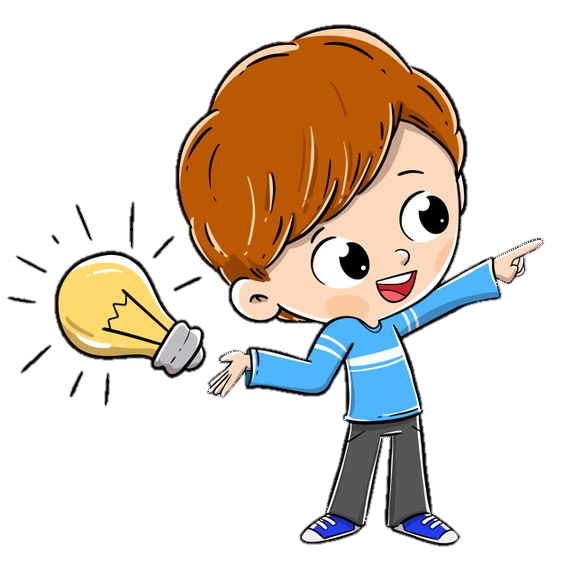 LUYỆN TỪ VÀ CÂU
VỊ NGỮ TRONG CÂU KỂ AI THẾ NÀO?
Đọc đoạn văn sau:
Về đêm, cảnh vật thật im lìm. Sông thôi vỗ sóng dồn dập vô bờ như hồi chiều. Hai ông bạn già vẫn trò chuyện. Ông Ba trầm ngâm. Thỉnh thoảng ông mới đưa ra được một nhật xét dề dặt. Trái lại, ông Sáu rất sôi nổi. Ông hệt như Thần Thổ Địa của vùng này.
Theo TRẦN MỊCH.
2. Tìm câu kể Ai thế nào? trong đoạn văn?
2. Tìm câu kể Ai thế nào? trong đoạn văn?
1. Về đêm, cảnh vật im lìm.
Về đêm, cảnh vật thật im lìm. Sông thôi vỗ sóng dồn dập vô bờ như hồi chiều. Hai ông bạn già vẫn trò chuyện. Ông Ba trầm ngâm. Thỉnh thoảng ông mới đưa ra được một nhật xét dề dặt. Trái lại, ông Sáu rất sôi nổi. Ông hệt như Thần Thổ Địa của vùng này.
Theo TRẦN MỊCH.
2. Sông thôi vỗ sóng dồn dập vô bờ như hồi chiều.
3. Ông Ba trầm ngâm.
4. Trái lại, ông Sáu rất sôi nổi.
5. Ông hệt như Thần Thổ Địa của vùng này.
3. Xác định chủ ngữ, vị ngữ trong câu vừa tìm được?
Cảnh vật
im lìm
thôi vỗ sóng dồn dập vô bờ như hồi chiều
Sông
Ông Ba
trầm ngâm
Ông Sáu
rất sôi nổi
hệt như Thần Thổ Địa của vùng này
Ông
Luyện từ và câu
Vị ngữ trong câu kể: Ai thế nào ?
I. Nhận xét
Câu Ai thế nào?
ND biểu thị của vị ngữ
Từ ngữ tạo thành vị ngữ
Chủ ngữ
Vị ngữ
Trạng thái của cảnh vật
Cụm tính từ
Cảnh vật thật im lìm.
thật im lìm
Cảnh vật
Cụm động từ ( thôi )
Sông thôi vỗ sóng dồn dập vô bờ như hồi chiều.
thôi vỗ sóng dồn dập vô bờ như hồi chiều.
Trạng thái của sông
Sông
Trạng thái của người
Ông Ba
Ông Ba  trầm ngâm.
trầm ngâm
Động từ
Trạng thái của người
Cụm động từ
Ông Sáu
Ông Sáu rất sôi nổi.
rất sôi nổi
Ông  hệt như Thần Thổ Địa của vùng này.
Cụm tính từ ( hệt )
hệt như Thần Thổ Địa của vùng này.
Đặc điểm của người
Ông
[Speaker Notes: Vị ngữ trên được tạo thành từ: tính từ (cụm tính từ) hoặc động từ.]
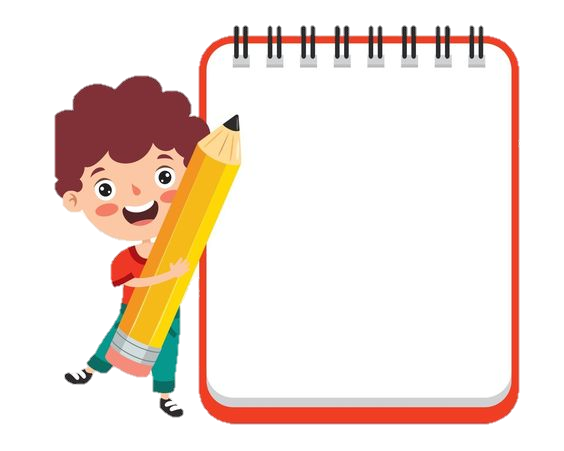 GHI NHỚ
- Vị ngữ trong câu kể Ai thế nào? chỉ đặc điểm, tính chất hoặc trạng thái của sự vật được nói đến ở chủ ngữ.
- Vị ngữ thường do tính từ, động từ (hoặc cụm tính từ, cụm động từ) tạo thành.
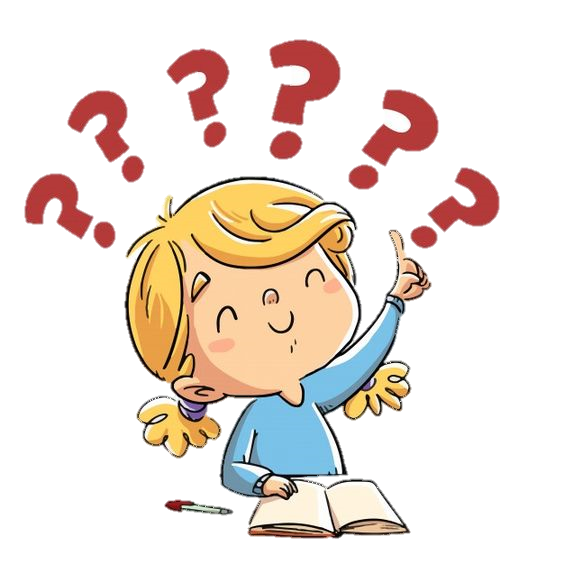 LUYỆN TẬP
1. Đọc và trả lời các câu hỏi sau:
Cánh đại bàng rất khỏe. Mỏ đại bàng dài và rất cứng. Đôi chân của nó giống như cái móc hàng của cần cẩu. Đại bàng rất ít bay. Khi chạy trên mặt đất, nó giống như một con ngỗng cụ nhưng nhanh nhẹn hơn nhiều.
a. Tìm câu kể Ai thế nào? trong đoạn văn?
b. Xác định vị ngữ của các câu trên.
b. Xác định vị ngữ của các câu trên.
Cánh đại bàng  rất khỏe.
Cụm Tính từ
VN
Cụm tính từ
Mỏ đại bàng  dài và rất cứng.
VN
Đôi chân của nó  giống như cái móc hàng của cần cẩu.
VN
Cụm động từ
Đại bàng  rất ít bay.
Cụm tính từ
VN
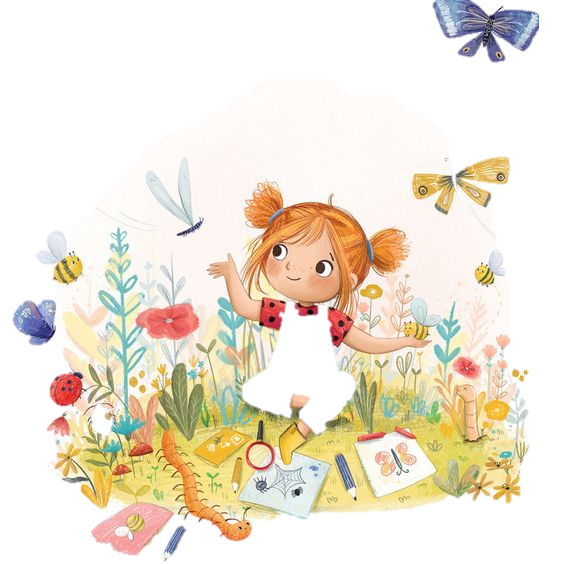 BT2: Đặt 3 câu kể Ai thế nào?, mỗi câu tả một cây hoa mà em yêu thích.
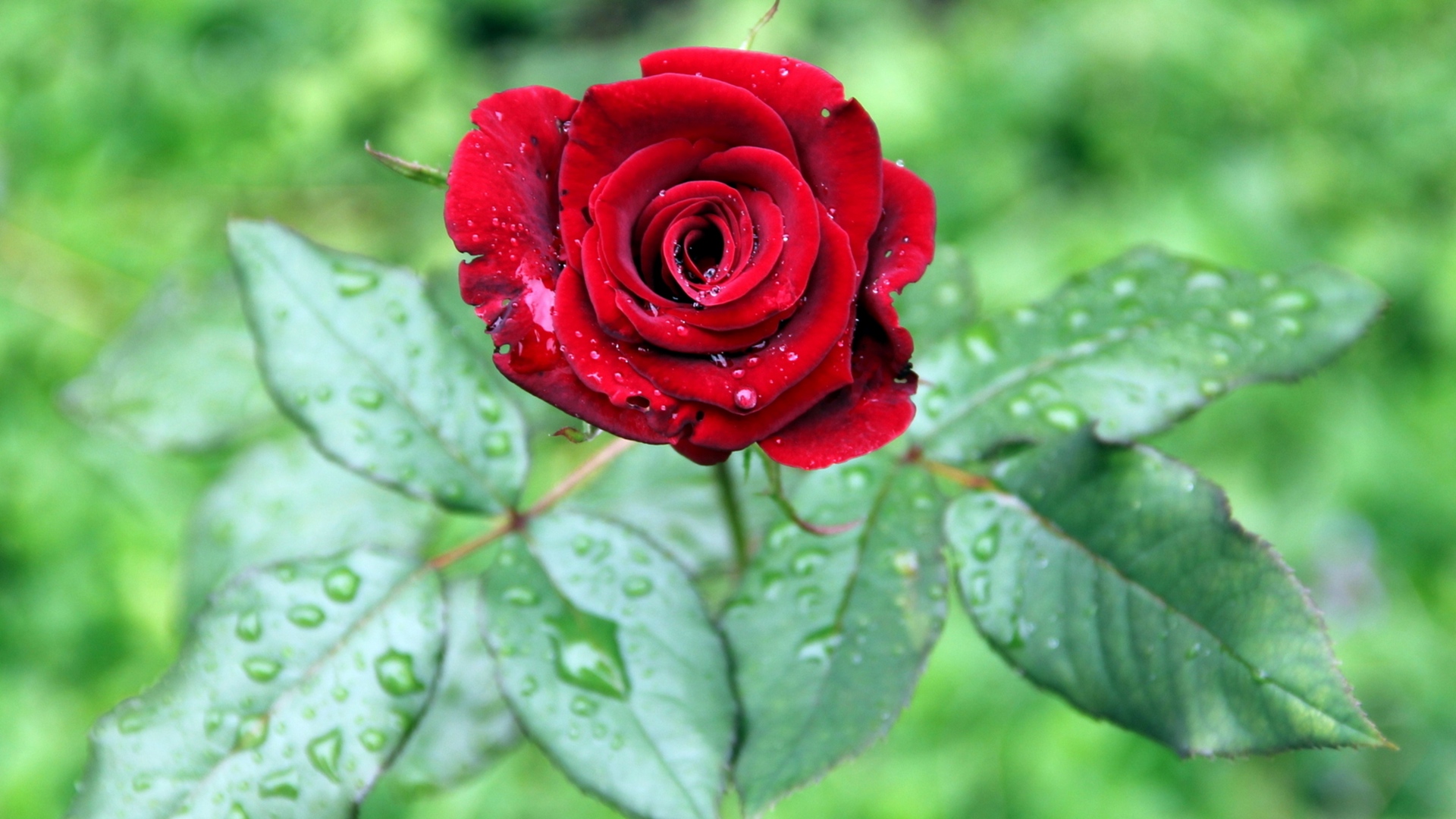 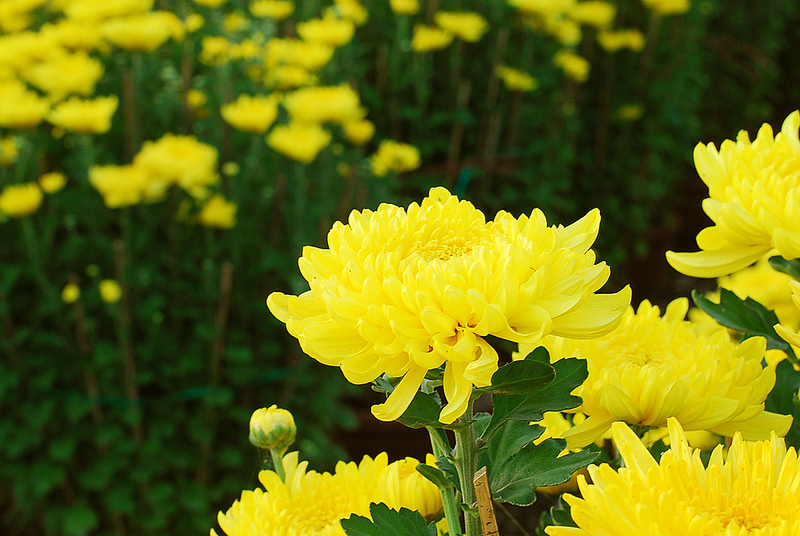 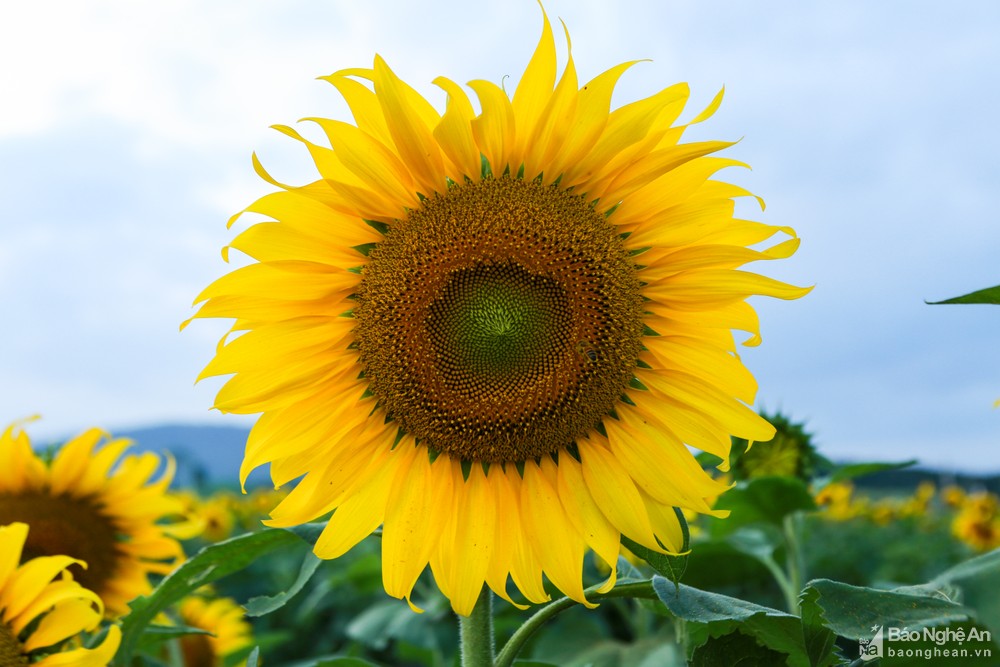 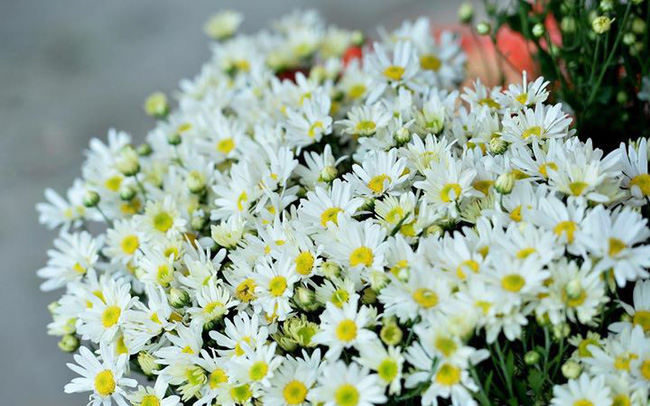 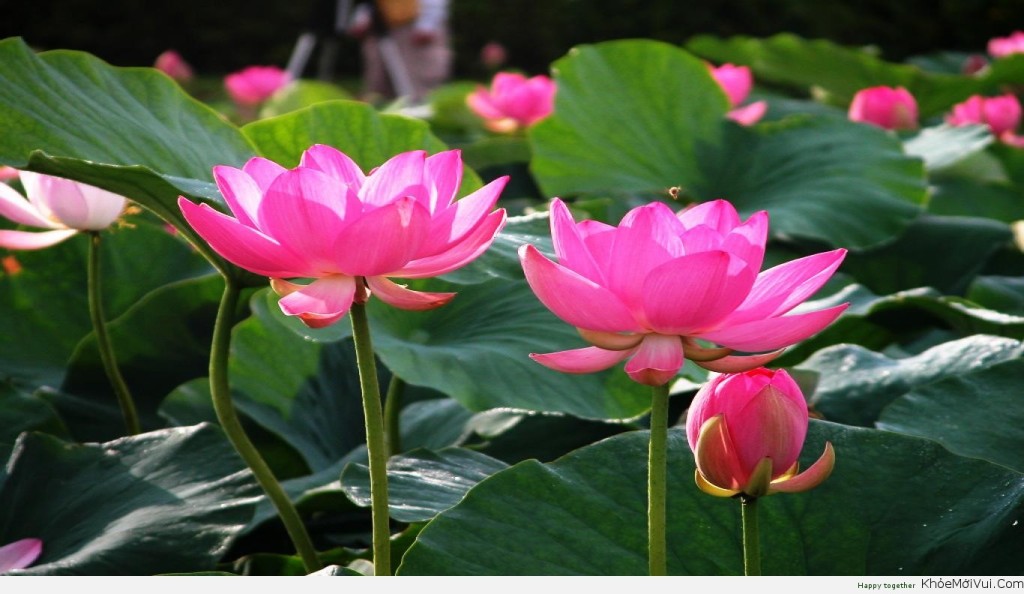 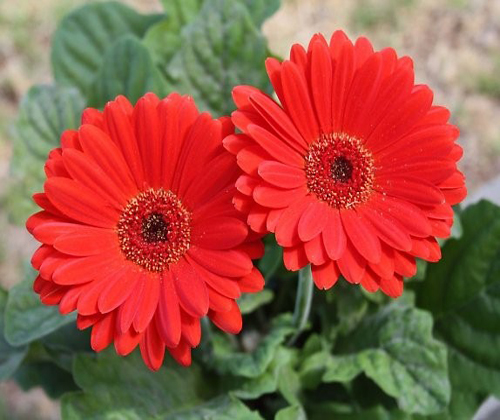 LUYỆN TỪ VÀ CÂUCHỦ NGỮ TRONG CÂU KỂ AI THẾ NÀO?
1. Tìm các câu kể Ai thế nào? trong đoạn văn sau:
Ngày 2 tháng 9 năm 1945.
     Hà Nội tưng bừng màu đỏ. Cả một vùng trời bát ngát cờ, đèn và hoa. Những dòng người từ khắp các ngả tuôn về vườn hoa Ba Đình. Các cụ già vẻ mặt nghiêm trang. Những cô gái thủ đô hớn hở, áo màu rực rỡ.
Theo Võ Nguyên Giáp
1. Hà Nội tưng bừng màu đỏ.
2. Cả một vùng trời bát ngát cờ, đèn và hoa.
3. Các cụ già vẻ mặt nghiêm trang.
4. Những cô gái thủ đô hớn hở, áo màu rực rỡ.
2. Xác định chủ ngữ của những câu vừa tìm được.
Hà Nội
Cả một vùng trời
Các cụ già
Những cô gái thủ đô
2. Chủ ngữ trong các câu trên biểu thị nội dung gì? Chúng do những từ ngữ nào tạo thành?
Nói về Hà Nội
Danh từ riêng
Cụm danh từ
Nói về một vùng trời Hà Nội
Cụm danh từ
Nói về các cụ già
Cụm danh từ
Nói về những cô gái thủ đô
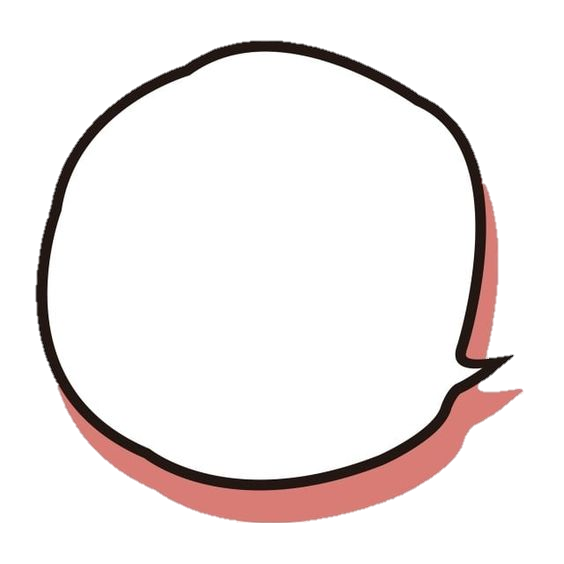 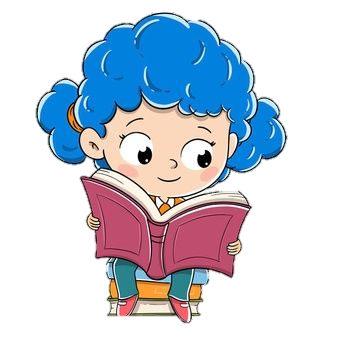 GHI NHỚ
- Chủ ngữ của câu kể Ai thế nào? chỉ những sự vật có đặc điểm, tính chất hoặc trạng thái được nêu ở vị ngữ.
- Chủ ngữ thường do danh từ (hoặc cụm danh từ) tạo thành.
1. Tìm chủ ngữ của các câu kể Ai thế nào? trong đoạn văn dưới đây:
Màu vàng trên lưng chú lấp lánh.
Ôi chao! Chú chuồn chuồn nước mới đẹp làm sao! Màu vàng trên lưng chú lấp lánh. Bốn cái cánh mỏng như giấy bóng. Cái đầu tròn và hai con mắt long lanh như thủy tinh. Thân chú nhỏ và thon vàng như màu vàng của nắng mùa thu. Chú đậu trên một cành lộc vừng ngả dài trên mặt hồ. Bốn cánh khẽ rung rung như còn đang phân vân.
Bốn cái cánh mỏng như giấy bóng.
Cái đầu tròn và hai con mắt long lanh như thủy tinh.
Thân chú nhỏ và thon vàng như màu vàng của nắng mùa thu.
Bốn cánh khẽ rung rung như còn đang phân vân.
Chúc các con học tốt